Integer operations
Warm Up
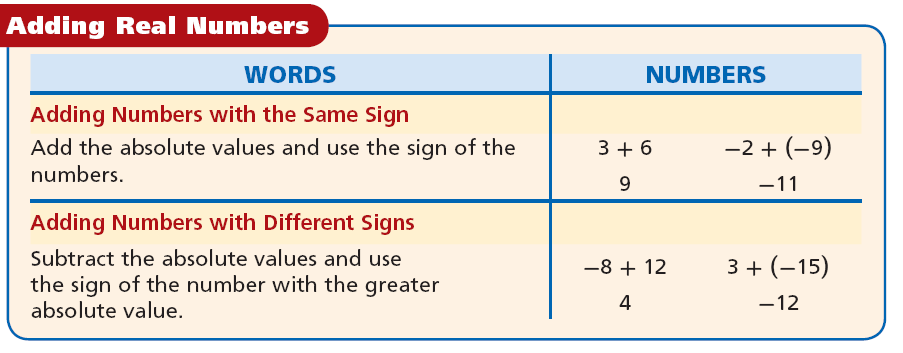 –6 + (–2)
Comenzando en -6 y moviéndose a la izquierda dos unidades.
Starting at -6 on the number line, move left two units.
Since both values are negative numbers, add the absolute values and use the sign of the numbers.
Dado que ambos valores son números 
negativos, agregue los valores 
absolutos y use el signo de los números.
(6 + 2 = 8)
–8
13 – 21
When subtracting, add the opposite sign of the number
Al restar, suma el signo 
opuesto del número
13 + (–21)
Subtract the absolute values (subtract the positive of both numbers).
(21 – 13 = 8)
Reste los valores absolutos (reste el positivo de ambos números).
El número tendrá el signo del valor
 absoluto mayor.
The number will have the sign of the larger absolute value.
Numbers
Product or Quotient
Positive
Both positive
Negative
One negative
Both negative
Positive